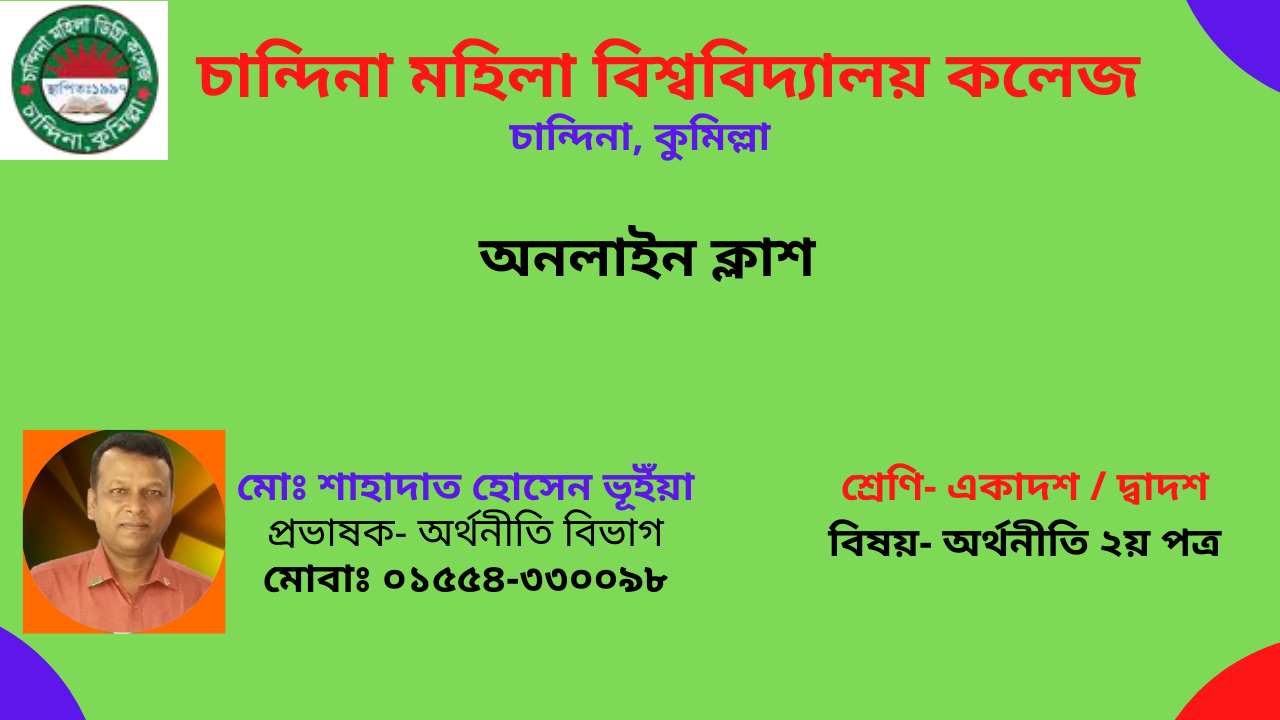 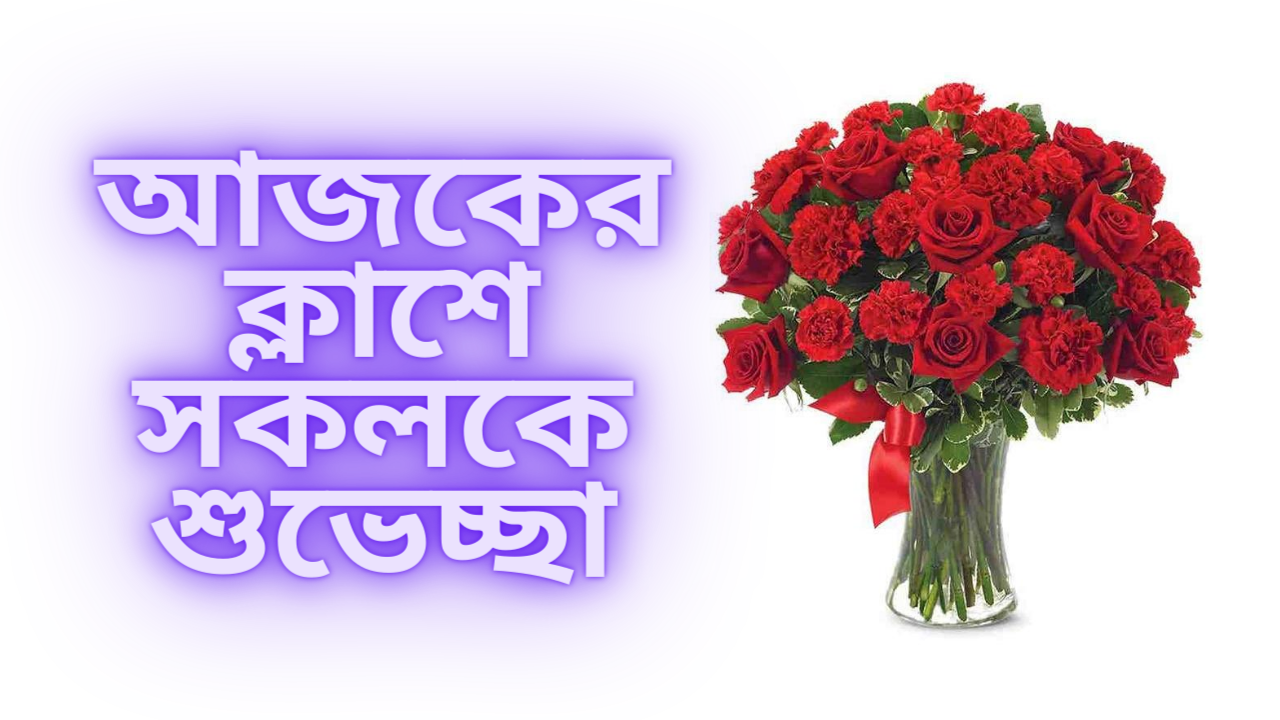 পরিচিতি
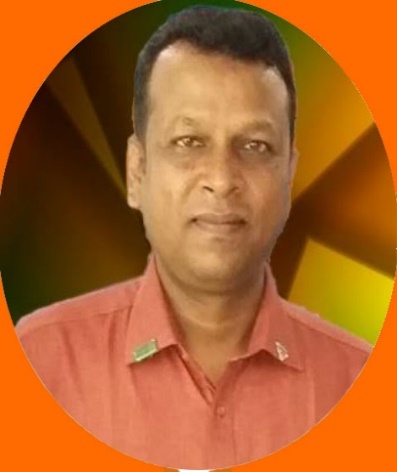 শ্রেণি: একাদশ-দ্বাদশ
বিষয়: অর্থনীতি  ২য় পত্র
অধ্যায়: ১০ম  
সময়: ৪৫ মি:। 
লেকচার -০১
মোঃশাহাদাত হোসেন ভূঁইয়া
 প্রভাষক-অর্থনীতি 
মোবাইল: ০১৫৫৪-৩৩০০৯৮ 
Email: shahadat3971@gmail.com
চান্দিনা মহিলা ডিগ্রি কলেজ
চান্দিনা , কুমিল্লা
শিখন ফল
এ পাঠ শেষে শিক্ষার্থী-
১। উন্নয়ন পরিকল্পনার ধারণা ব্যাখ্যা করতে পারবে।
২। উন্নয়ন পরিকল্পনার প্রকারভেদ বিশ্লেষণ করতে পারবে।
৩। স্বল্পমেয়াদি পরিকল্পনার সুবিধা লিখতে পারবে।
৪। দীর্ঘমেয়াদি পরিকল্পনার সুবিধা লিখতে পারবে।
উন্নয়ন পরিকল্পনা:
সর্বপ্রথম ১৯১৭ সালে রাশিয়ায় অর্থনৈতিক পরিকল্পনা হাতে নেয়।
১৯২৮ সালের পর পরিকল্পিত অর্থব্যবস্থার যাত্রা শুরু হয়।
দ্বিতীয় বিশ্বযুদ্ধের পর উন্নয়ন পরিকল্পনার ধারণাটি বিশ্বব্যপী ছড়িয়ে পরে।
উন্নয়ন পরিকল্পনা সংজ্ঞাঃ
একটি নির্দিষ্ট সময়ে সামাজিক ও অর্থনৈতিক কতকগুলো নির্দিষ্ট লক্ষ্য অর্জনের উদ্দেশ্যে সম্ভাব্য সকল উপকরণ ও সম্পদের হিসাব-নিকাশ এবং এদের দক্ষ ব্যবহারের জন্য রাষ্ট্রীয়ভাবে সুচিন্তিত যে কর্মসূচি গ্রহণ করা হয় তাকে উন্নয়ন পরিকল্পনা বলে।
উন্নয়ন পরিকল্পনা সংজ্ঞাঃ
অধ্যাপক ডিকেনসন এর মতে- দেশের অর্থনৈতিক ব্যবস্থা অনুসারে পরিকল্পনার লক্ষ্যমাত্রা নিয়ন্ত্রণ করা হয় এবং কেন্দ্রীয় সরকারের নিয়ন্ত্রাণাধীনে সেই লক্ষ্যমাত্রা বাস্তবায়নের সকল পন্থা উদ্ভাবন ও কার্যক্রমের ব্যবস্থা সম্পাদন করাই পরিকল্পনার মূল উদ্দেশ্য।
অর্থনীতিবিদ বারবারা উটন এর মতে- কোন সরকারি কর্তৃপক্ষের দ্বারা সুচিন্তিত ও সুবিবেচিত অর্থনৈতিক গুরুত্বাবলির নির্বাচনকেই অর্থনৈতিক পরিকল্পনা বলে।
উন্নয়ন পরিকল্পনা প্রকারভেদঃ
অর্থনৈতিক পরিবেশ ও পরিস্থিতির এবং প্রয়োজনীতার উপর ভিত্তি করে বিভিন্ন দেশ বিভিন্ন রকম পরিকল্পনা প্রণয়ন করে থাকে।
সিদ্ধান্ত গ্রহণের ভিত্তিতে পরিকল্পনাঃ ২ ধরনের
১। কেন্দ্রীয় পরিকল্পনা
২। বিকেন্দ্রীয় পরিকল্পনা
আয়তনের ভিত্তিতে পরিকল্পনাঃ ২ ধরনের
১। সার্বিক পরিকল্পনা 
২। আংশিক পরিকল্পনা
কার্যাবলির ভিত্তিতে পরিকল্পনাঃ ২ ধরনের
১। বস্তুগত পরিকল্পনা 
২। আর্থিক পরিকল্পনা
অর্থনৈতিক উন্নয়নের ভিত্তিতে পরিকল্পনাঃ ২ ধরনের 
১। কাঠামোগত পরিকল্পনা  
২। কার্যগত পরিকল্পনা
ভৌগলিক সীমানার ভিত্তিতে পরিকল্পনাঃ ৩ ধরনের
১। স্থানীয় পরিকল্পনা   
২। আঞ্চলিক পরিকল্পনা 
৩। জাতীয় ও আন্তর্জাতিক পরিকল্পনা
সময়ের ভিত্তিতে পরিকল্পনাঃ ৪ ধরণের 
১। স্বল্পমেয়াদি পরিকল্পনা  
২। মধ্যমেয়াদি পরিকল্পনা
৩। দীর্ঘমেয়াদি পরিকল্পনা
৪। ঘূর্ণায়মান পরিকল্পনা
স্বল্পমেয়াদি পরিকল্পনার উদ্দেশ্যঃ
১। খুব প্রয়োজনীয় উদ্দেশ্য ও লক্ষ্য বাস্তবায়ন করা।
২। মেয়াদভিত্তিক বৈদেশিক সাহায্য নিশ্চিতকরণ। 
৩। উন্নয়ন প্রক্রিয়া সহজ ও দ্রুত করার জন্য সময়োপযোগী সিদ্ধান্ত গ্রহণ।
৪। দীর্ঘমেয়াদি অনিশ্চয়তা হ্রাস করা এবং দীর্ঘমেয়াদি পরিকল্পনার খন্ডাংশ পূরণ করা।
স্বল্পমেয়াদি পরিকল্পনার সুবিধাঃ 
১। এই পরিকল্পনা দ্বারা দেশের লক্ষ্য অর্জনের বর্তমান অবস্থা ও ভবিষ্যৎ সম্ভাবনা 
    সম্পর্কে পূর্বাভাস পাওয়া যায় ।
২। কম মূলধনের প্রয়োজন হয় ।
৩। সম্পদের প্রাপ্যতার ভিত্তিতে পরিকল্পনা তৈরি করা যায় ।  
৪। প্রকল্প কোন কারণে ব্যর্থ হলে কম ক্ষতি হয়।
৫। উৎপাদন ক্যাপাসিটি দেখে দ্রুত সিদ্ধান্ত নেয়া যায় ।
দীর্ঘমেয়াদি পরিকল্পনার উদ্দেশ্যঃ
১। সুশাসন বৃদ্ধি ও দুর্নীতি হ্রাস করা । 
২। টেকসই মানবসম্পদ উন্নয়ন । 
৩। জনসংখ্যার উচ্চ বৃদ্ধির হার হ্রাস করা । 
৪। একটি দূরদর্শী সামষ্টিক অর্থনৈতিক কাঠামো গঠন করা। 
৫। সহায়ক শিল্প ও বাণিজ্য নীতির উন্নয়ন।
৬। বৈশ্বিকরণ ও আঞ্চলিক সহযোগিতার ক্ষেত্রে বাধা দূর করা। 
৭। বিদ্যুৎ ও জ্বালানি সরবরাহ নিশ্চিত করা । 
৮। খাদ্য নিরাপত্তা অর্জন করা ।
৯। পর্যাপ্ত অবকাঠামো সুবিধা সহজলভ্যকরণ ।
১০। পরিবেশ বান্ধব উন্নয়ন প্রক্রিয়া অনুসরণ ।
দীর্ঘমেয়াদি পরিকল্পনার সুবিধাঃ  
১। সময়ের পরিবর্তনের সাথে মানুষের চিন্তা-ভাবনারও পরিবর্তন হয়। এই পরিবর্তনের সাথে সমন্বয় করে পরিকল্পনা প্রণয়ন করা যায়।
২। দীর্ঘমেয়াদি গৃহীত পরিকল্পনাকে যে খন্ড পরিকল্পনায় ভাগ করা হয় তা দ্বৈব কারণে পূরণ করা সম্ভব না হয়, তাহলে পরবর্তীতে তা পূরণ করা সম্ভব হয়।
৩। অর্থনীতির বিভিন্ন খাতের মধ্যে ভারসাম্য রাখা সম্ভব হয়।
৪। দীর্ঘমেয়াদি পরিকল্পনার মধ্যে যে সঞ্চয় ও ভোগ ব্যয়ের মধ্যে সমন্বয় সাধন সম্ভব।
৫। দীর্ঘমেয়াদি পরিকল্পনার মাধ্যমে আয় বৈষম্য হ্রাস করা যায় ।
বাড়ির কাজ
১। বাংলাদেশ স্বাধীনতা যুদ্ধে ব্যাপক ক্ষতিগ্রস্ত হয়। যুদ্ধ বিধ্বস্ত দেশটি কৃষি, শিল্প, অবকাঠামো উন্নয়নের জন্য বিভিন্ন কার্যক্রম পরিচালনা করে। যার মাধ্যমে এদেশের সমস্যাগুলো সমাধান হতে থাকে। সময়ের পরিক্রমায় দেশটি এখন মধ্যম আয়ের দেশে পরিণত হতে যাচ্ছে ।
ক) উদ্দীপকে বর্ণিত বাংলাদেশে গৃহীত ব্যবস্থার বিবরণ দাও।
খ) বাংলাদেশে গৃহীত ব্যবস্থার বাস্তবায়নে কোন সমস্যা আছে কী ? ব্যাখ্যা কর।
ধন্যবাদ